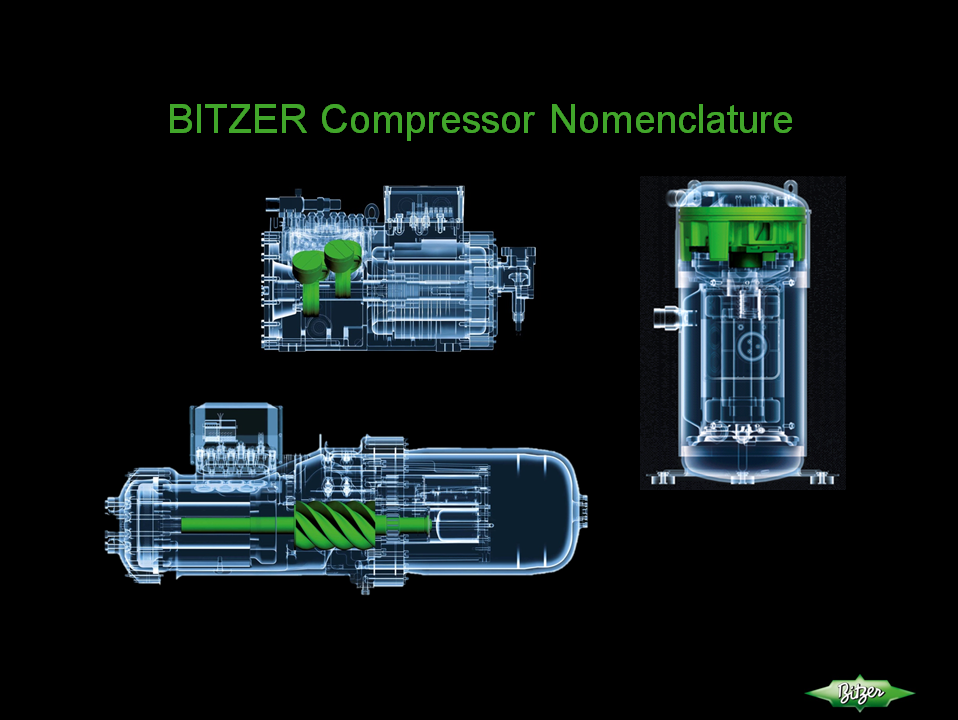 BITZER Compressor Nomenclature
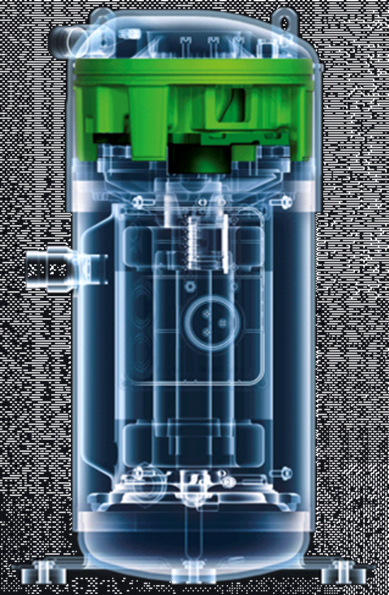 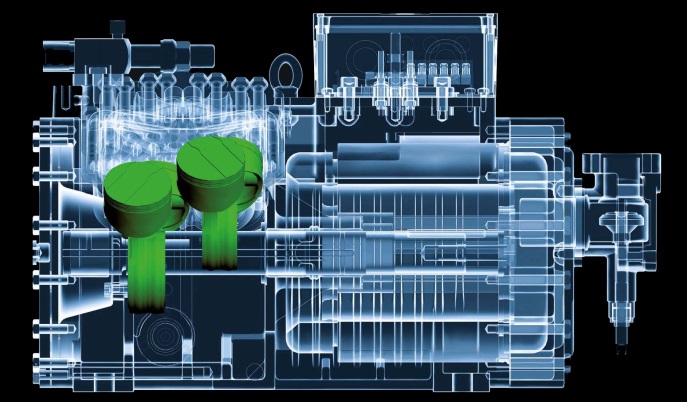 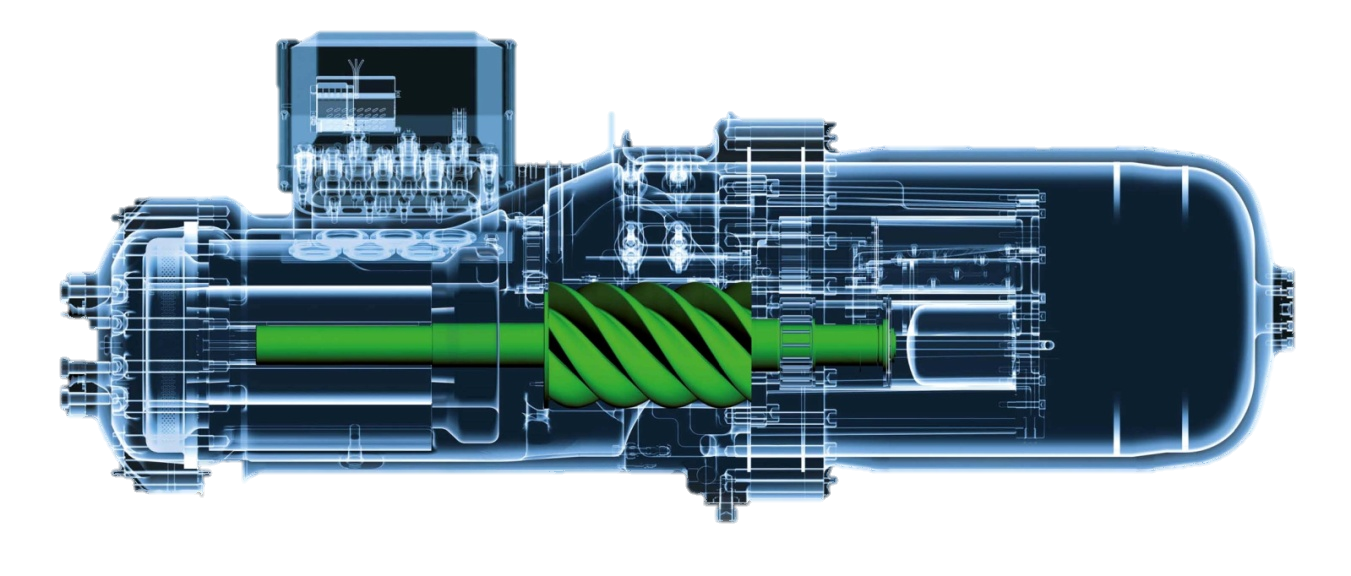 GSD 6 / 8 - Nomenclature
Model:
G:  Scroll
Design Variable:
0:  Original Design
1:  w / Integral discharge check valve
2:  design update
Configuration:
S:  Single
T:   Tandem
Y:   Trio
Motor Protection: 
- :   Not defined
1:   SE-E1 Module (115/230V) w/ Phase-Rotation monitor
2:   SE-B2 Module (24VAC)  Installed
3:   SE-B3 Module (115/230V )  Standard
4:   SE-E1 Module (24VAC) w/ Phase-Rotation monitor
5 :  DGTS Installed
6:   SE-E1 Module (115/230V) w/ DGTS installed
7:   SE-B2 Module (24VAC) w/ DGTS installed
8:   SE-B3 Module (115/230V ) w/ DGTS installed
9:   SE-E1 Module (24VAC) w/ DGTS installed
Refrigerant:
D:  HFC-410A
Series:
6:  6 Series
8:  8 Series
Capacity:
(kBtuh @ ARI)
6 Series
0120 (10t)
0137 (12t)
0154 (13t)
0182 (15t)
0235 (20t)

8 Series
0295 (25t)
0385 (32t)
0421 (35t)
0485 (40t)
Oil Charge:
V:  PVE Oil
Voltage: (3Ph)
2:   208/230-60, 200/230-50
3:   380-60
4:   460-60,  400-50
5:   575-60, 500-50
Application:
A:  Air Cooled
W: Water Cooled (GSD8 only)
Connection:
B:  Brazed
R:  Rotalock (GSD8 only)
ESH Scroll Series Nomenclature
Model:
ES: Standard
Configuration:
H: High Temperature
7:
Series
Displacement:
25,30,36,43
Oil Type:
Y: POE
Blank: AB
Voltage Code:
2SU: 208/230
4SU: 460
5SU: 575
CSH.3, CSW, HS Screw Series Nomenclature
Model:
CS: Screw
HS: Screw
Configuration:
H: High Condensing
W: Low Condensing
K: Med/High Temp
N: Low Temp
Frame Size:
HS: 53/64/74/85 CS: 65/75/85/95
*Oil Charge/Type:
Y: CSH/CSW with HFC POE 170 Oil
Y: CSW with R134A POE 170L Oil
If No “Y” in model number: CSH/CSW with R22 POE 320 Oil
Displacement:
4..11
Series:
1,3
Code for 
Motor Size:
90: Horsepower
Voltage: (3Ph) UL
2NU: 208-230/460 (HS53 Only)
1PU: 200-60 (HS/CS65/75)
2PU: 208/230-60 (HS/CS65/75/85)
3PU: 380-60 (HS/CS65/75/85)(CS95 3DU)
4PU: 460-60 (HS/CS65/75/85)(CS95 4DU)
5PU: 575-60 (HS/CS65/75/85)(CS95 5DU)
Oil Type:
Y: POE 170 Oil (CSH)
Y: POE 170L Oil (CSW)
Blank: POE 320 Oil (R22)
CSV Screw Series Nomenclature
Model:
CS: Screw
Motor Code:
4AU: 380..480 volt / 3 / 50-60Hz
4MU: 380..480 volt / 3 / 50-60Hz
Configuration:
V: Variable Speed
Application Range:
H: Optimized air cooled chillers – 
heat pump applications 
W: Optimized water cooled chillers
Oil Charge/Type:
Y: POE 170
Housing Size:
2..3
Motor*:
M: Permanent Magnet Motor
Inverter Size:
4…6
Motor Size:
125, 160, 200
OS Screw Series Nomenclature
Model:
OS: Open Screw
Model:
OS: Open Screw
Configuration:
N: Low Temperature
K: Med/High Temperature
Configuration:
N: Low Temperature
K: Med/High Temperature
H: High Temperature (OS.A74)
Frame Size:
53,74,85
A:
NH3 Design
Displacement:
4..7
Frame Size:
53,74,85,95
Series:
1
Displacement:
4..10
Design:
K: Direct Coupling
Series:
1; Standard
2: High Temp (OS.A74)
Design:
K: Direct Coupling
Recip Series Nomenclature
No. of Cylinders
2,4,6,8
*Bitzer US Only
Identification:
Bore and Stroke
Series:
Ecoline
Oil Lubrication:
S: Centrifugal CE1..CE4
Motor Size:
30: Horsepower
Oil:
D: Dry
Y: POE
Inverter (not shown):
.F3: Inverter size
Voltage: (3Ph) UL
2NU: 208/230-460 
3PU: 380-60  
4PU: 460-60  
5PU: 575-60
Unloaders:
1..3
ECOSTAR Series Nomenclature
Model:
LH: Cond. Unit
Configuration:
V:  Variable Speed
Fans:
5:  1 Fan
7:  2 Fan
Series:
E: ECOLINE
Compressor:
Displacement
Horse Power:
VFD:
F3 Only
Oil:
Y:  BSE32
[Speaker Notes: Standardize on the slide title and format (above the green line)
	Title line 1 - same name and format as presentation title on first slide except at 28pt
	Title line 2 - same name and format as heading on first slide except at 28pt

Standardize on format of Specific slide title (below green line)
	Specific slide title more detialed (i.e. product offering, highlights, piping
or

Standardize on the slide title and format (above the green line)
	Title line 1 - same name and format as presentation title on first slide except at 28pt
	Title line 2 - Specific slide title more detialed (i.e. product offering, highlights, piping

Standardize on format of Specific slide title (below green line)
	Eliminate completely or use only when necessary to provide even more details

Bullet point levels
	Standardize on format (ie. no bold)
	Should we us 18pt instead of 20pt for spacing issues?]
Varispeed Series Nomenclature
No. of Cylinders
2,4
Identification:
Bore and Stroke
Series:
Ecoline
Oil Lubrication:
S: Centrifugal
Voltage:
2NU: 208/230-460 
4SU: 460-60
Motor Size:
3…20: Horsepower
Inverter:
3…4
Oil:
D: Dry
Y: POE
ACP Series Nomenclature
Model:
SCP: Screw Compressor Packages
ACP: Ammonia Compressor Packages
Starter Panel:
P: Soft-Starter or
VFD Panel Included
Size of Compressor Used:
5361, 7472, 8561
Unequal: “M”
(“SCP74M”)
Application Range:
N: Low temperature 
K: Medium temperature
H: High temperature (74 series)
B: Booster application
Economizer:
E: Economizer Heat Exchanger Included
Number of Compressors:
Controller:
B: With Controller
Capacity Control Method:
V: Variable frequency
C: Capacity control (w/o VFD)
Oil Cooling Method:
H: Thermosiphon or Water/Brine via HX
L: Liquid Injection
Motor Compressor Assembly Nomenclature
Model:
S: Screw Compressor
R: Recip Compressor
Drive Type:
D: Direct Drive
B: Belt Drive (Recip Only)
Starter Panel:
P: Soft-Starter or
VFD Panel Included
Compressor Model:
Example: 5341…7471
Application Range:
N: Low temperature
K: Med/High temperature
H: High temperature
B: Booster application
Economizer:
E: Economizer Heat Exchanger Included
Controller:
B: With Controller
Horsepower:
3 digits required
Voltage and Motor Type:
H: